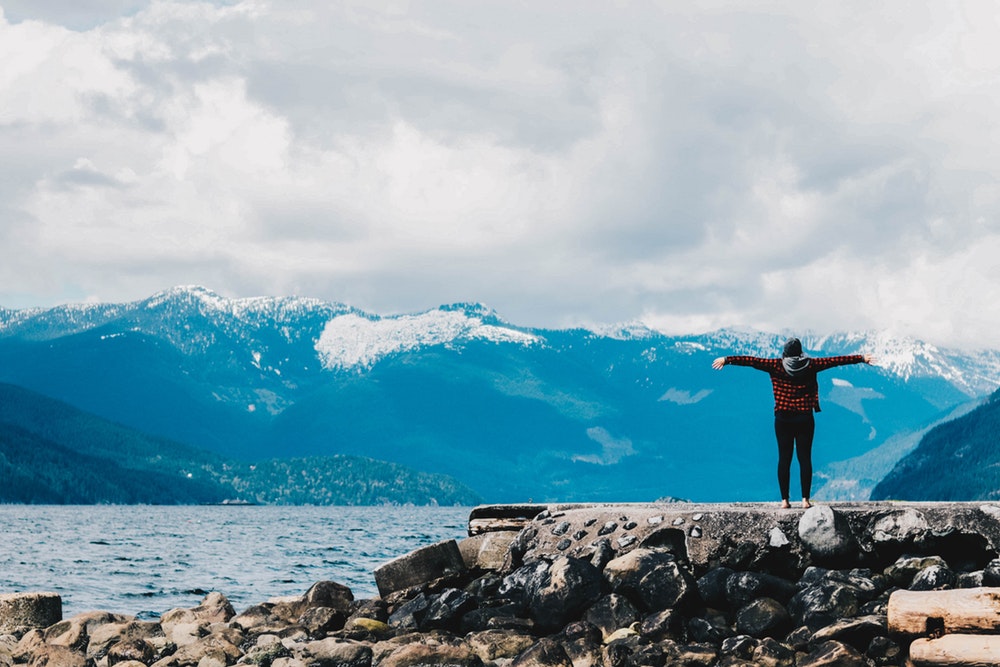 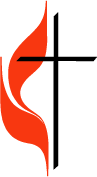 Metodistkirken mot 2030
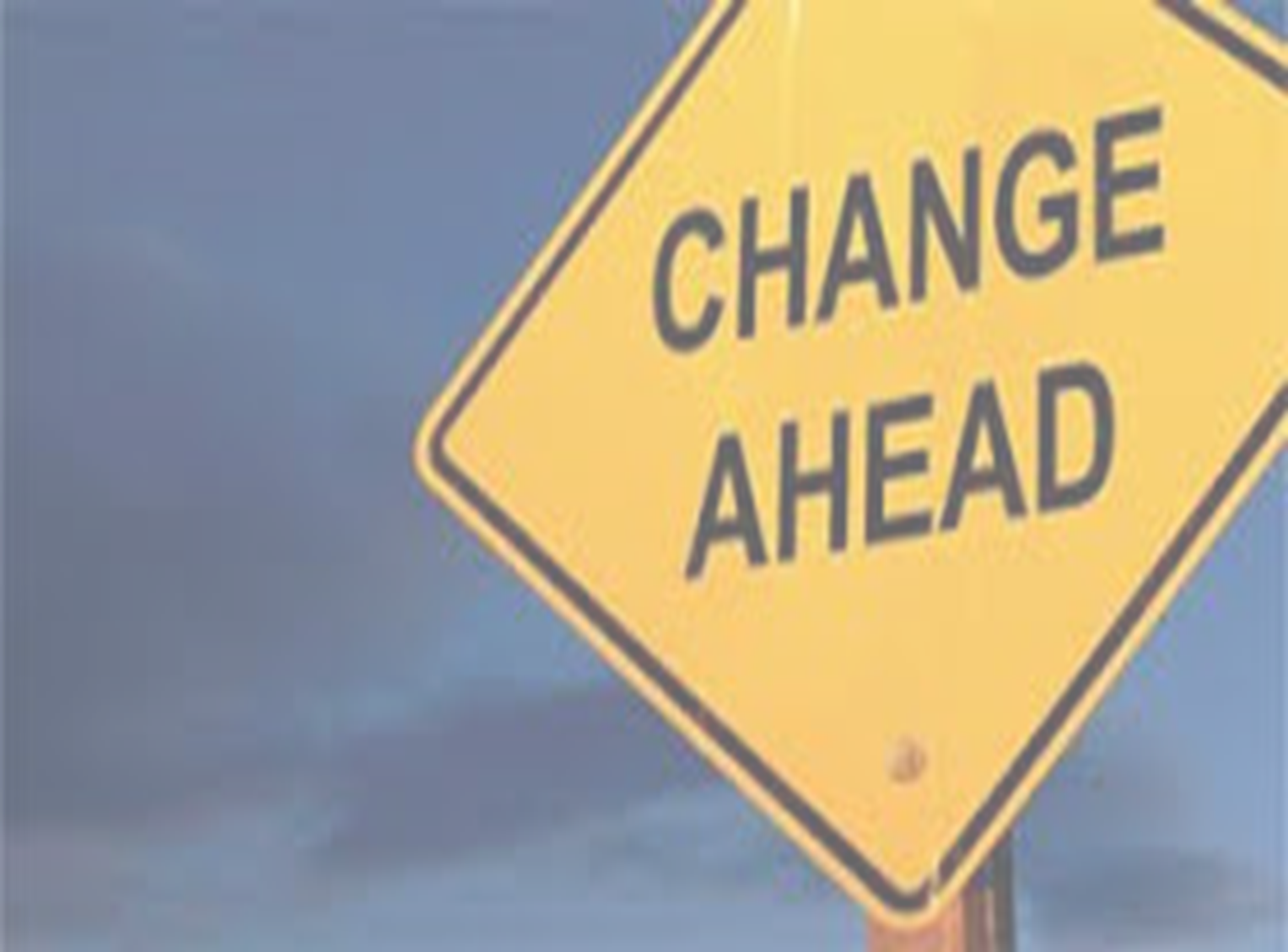 Metodistkirken mot 2030# Hva kjennetegner Metodistkirken? # Hvordan forstår vi oss selv og vårt oppdrag? # Hva slags kirke ønsker vi å være i 2020-årene?
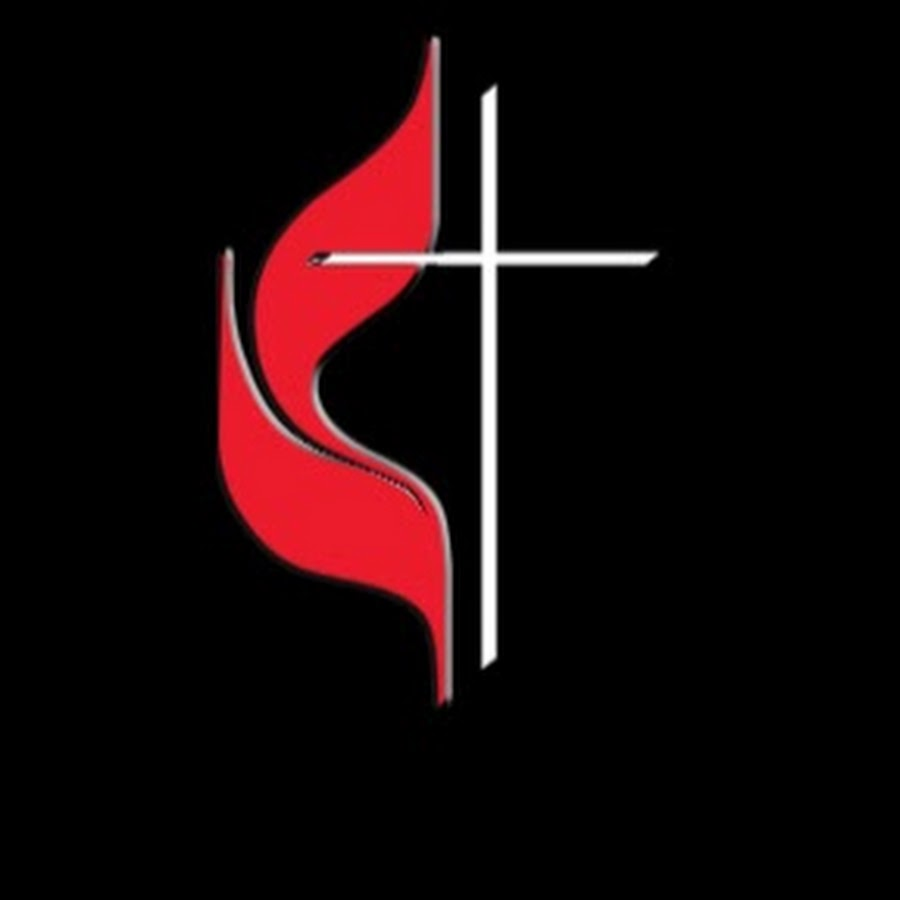 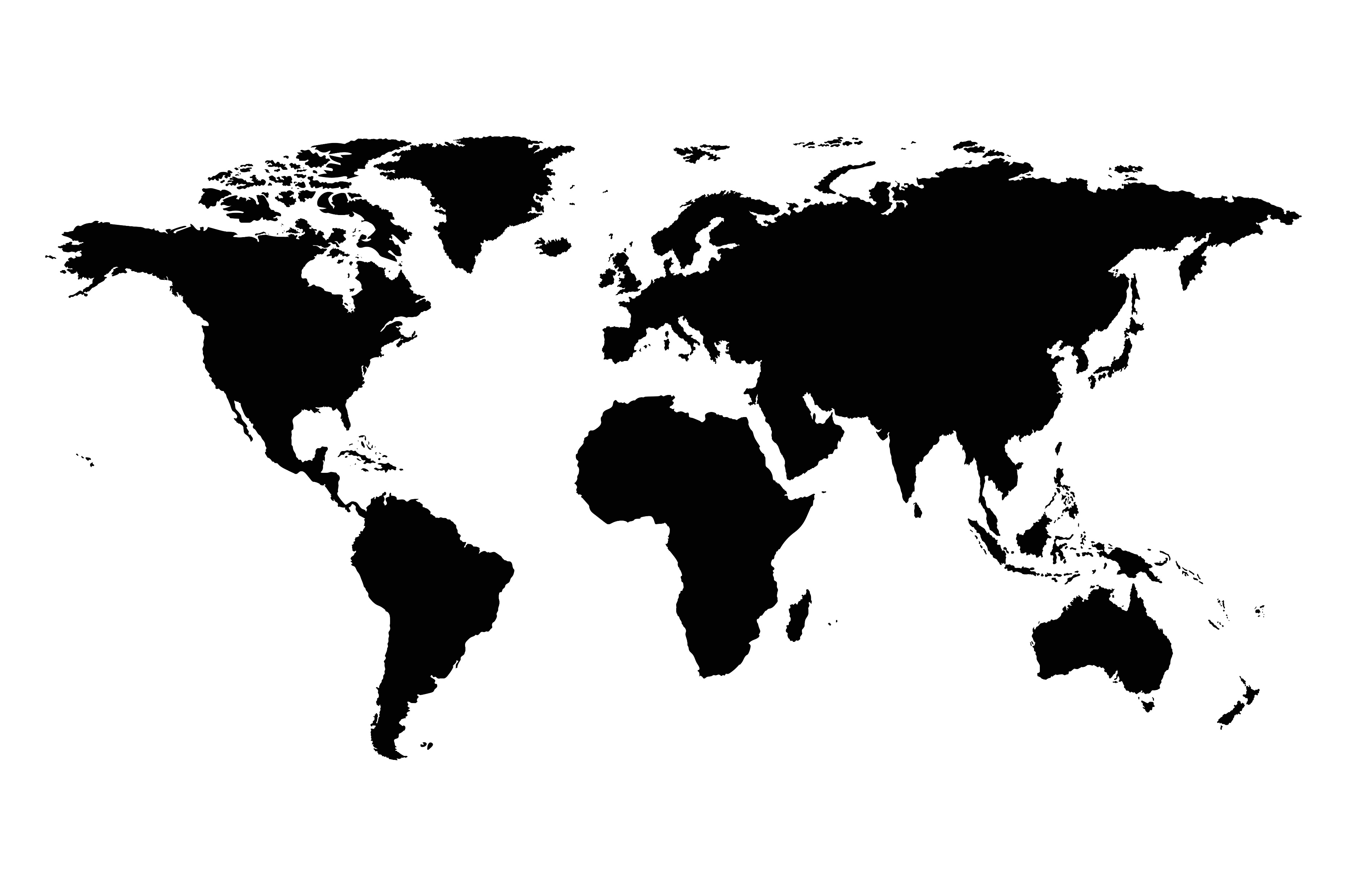 1	Som del av en global kirke har vi ett oppdrag
Å gjøre mennesker til disipler av Jesus Kristus slik at verden forvandles
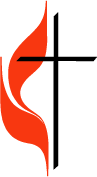 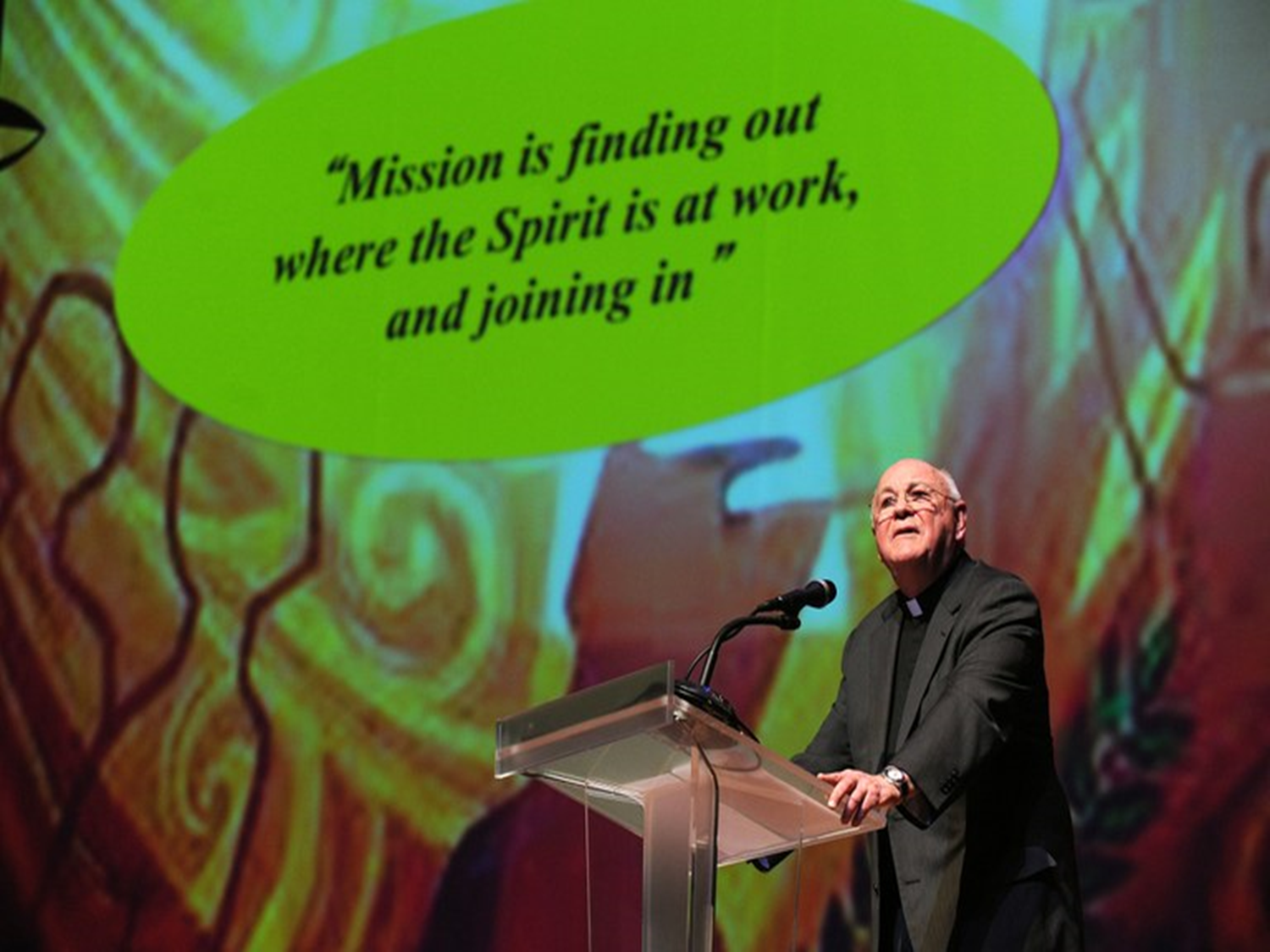 2	Vår deltakelse i Guds misjon er en helhetlig 	tjeneste som uttrykkes i
Forkynnelse til tro og etterfølgelse
Diakoni
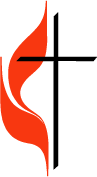 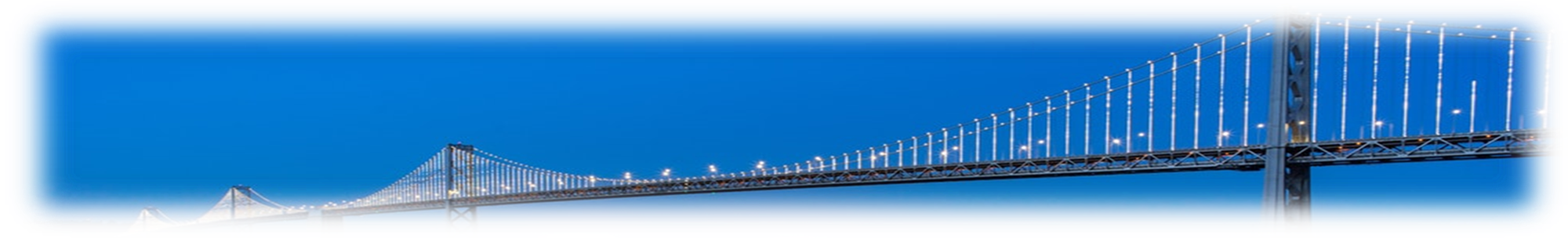 3	Med åpne hjerter, åpne sinn og åpne dører er vi 	kirke med
Hjerte
Hode 
Hender
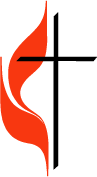 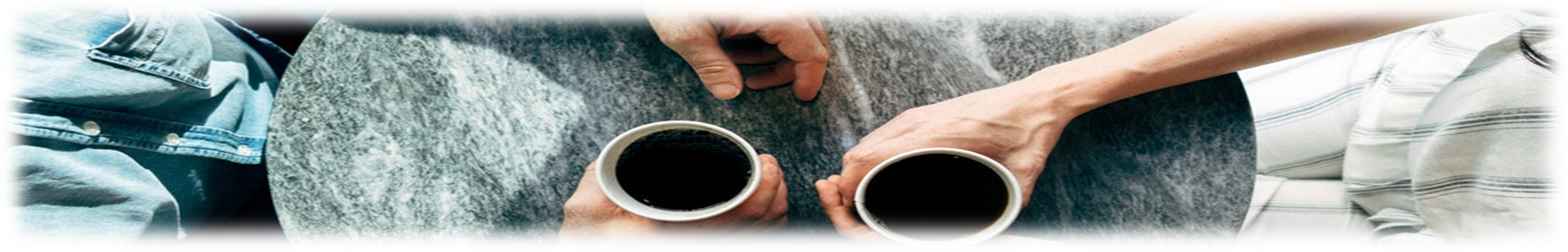 4	Vi vet at menighetene blomstrer når vi legger til 	rette for fire praksiser
Radikal gjestfrihet
Livsnær gudstjeneste
Utrustende trosopplæring for mennesker i alle aldre
Dristig tjeneste
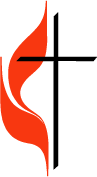 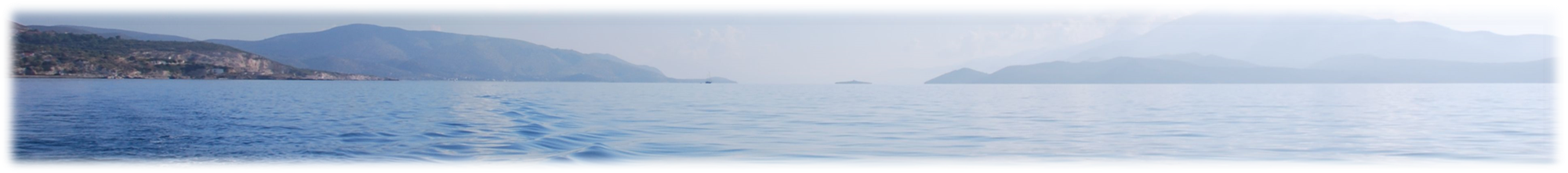 5	Vi inspireres av fem framtidsbilder
En kirke som er utadvendt i sin søken etter å fremme Guds rike i verden
En kirke som utvikler nye måter å være kirke på
En kirke som løfter fram og gir stort rom for barn og unge
En kirke som er samfunnsengasjert og relevant
En kirke som har en sterk VI-følelse midt i et mangfold
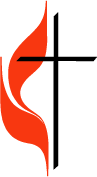 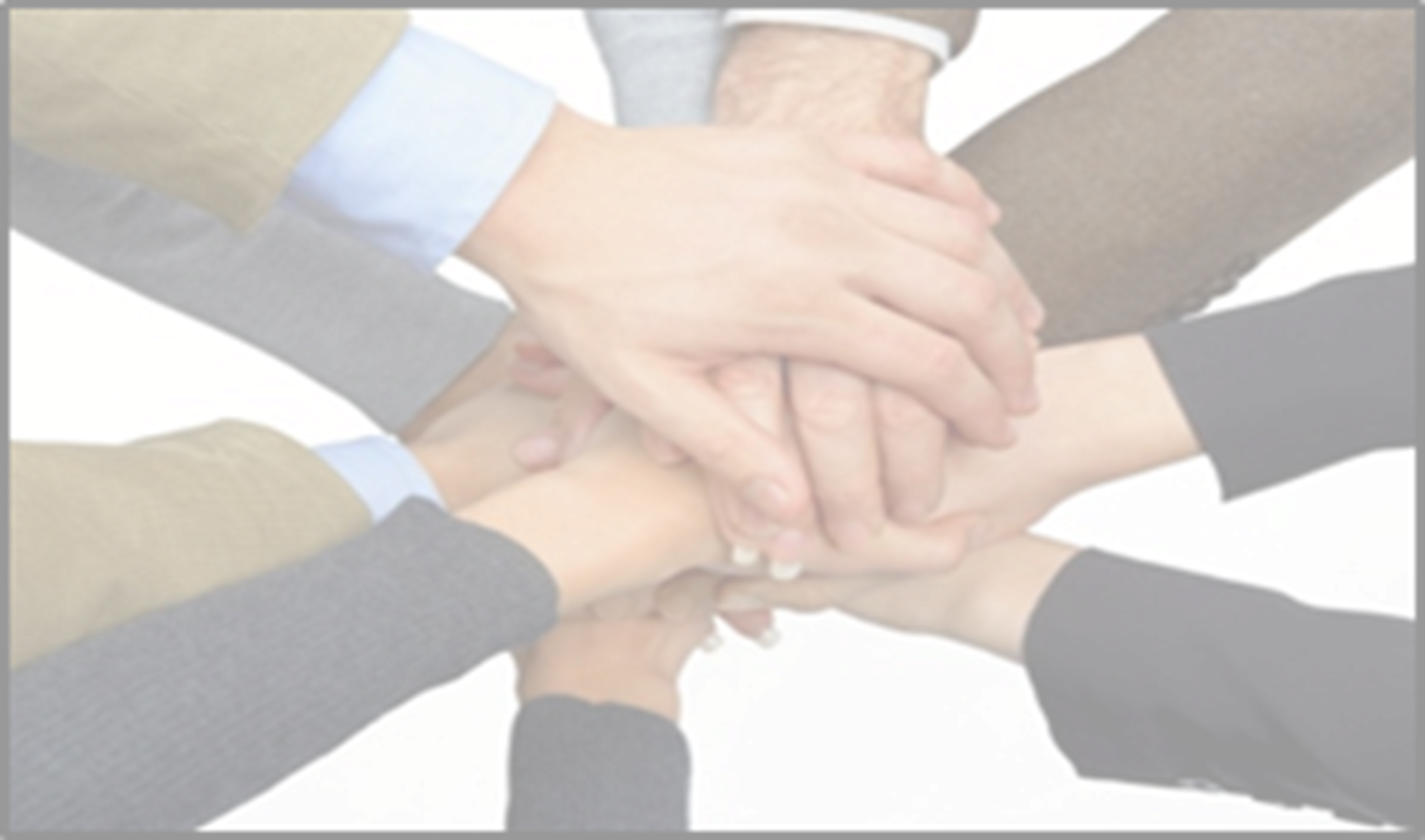 6	I erkjennelsen av at en vital kirke må være i 	kontinuerlig endring forplikter vi oss til seks GREP
Frigjøre ressurser og midler til nytenkning, innovasjon og endring
Tilby menighetsrådgivning og læringsfellesskap til alle menigheter
Gjennomgå kirkens organisasjon og arbeids-måter for å styrke den misjonale kraften
Invitere til brede samtaler om hvordan kirkens teologi skapes, uttrykkes og realiseres
Etablere en helhetlig lederopplæring
Øke satsingen på digitale plattformer
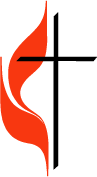 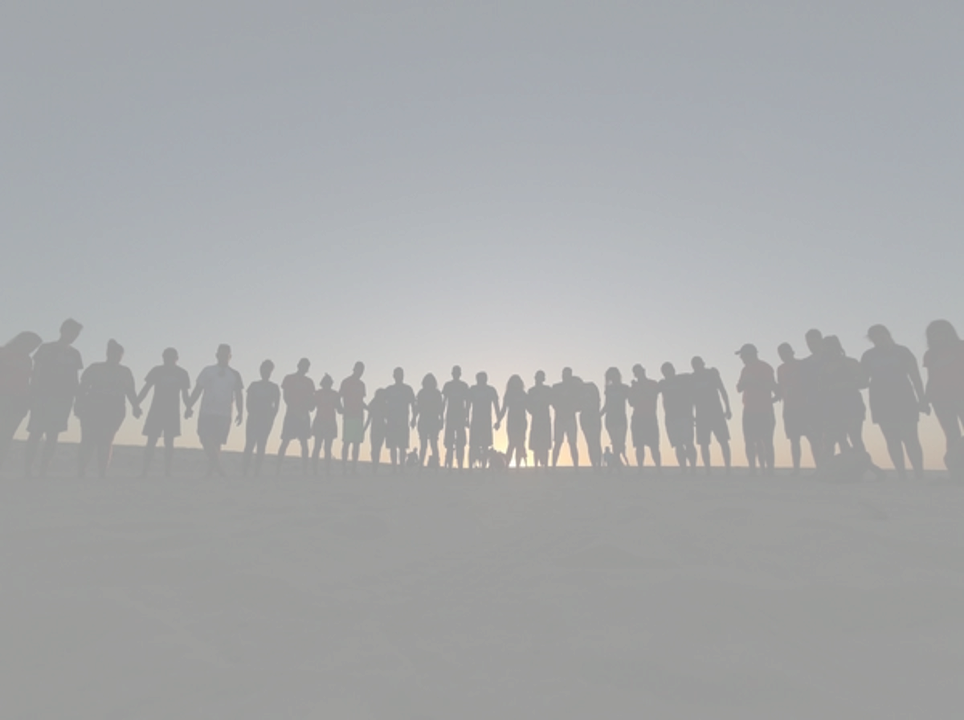 7	Til sjuende og sist er det våre valg, vår	medvirkning og vårt engasjement i og for Guds
misjon som avgjør kirkens framtid
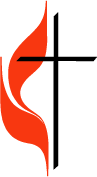